Family Members Who Have Been Withdrawn From
What do we do? 
How do we treat them? 
What does God expect from us?
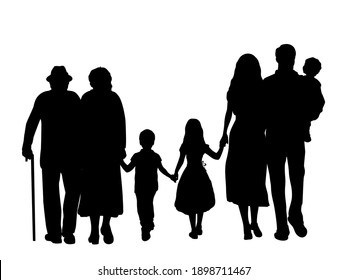 Discipline
Has a broad meaning. It refers to everything involved in training. 

Instruction – Praise – Correction – Punishment
Discipline
“Know then in your heart that, as a man disciplines his son, the Lord your God disciplines you.”

Deuteronomy 8:5, ESV
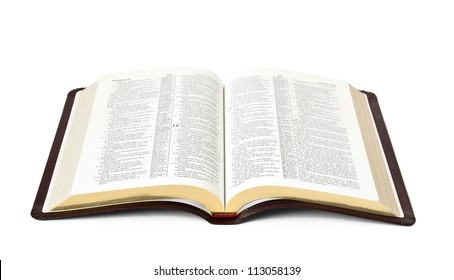 Discipline
“My son, do not despise the Lord’s discipline or be weary of his reproof, for the Lord reproves him whom he loves, as a father the son in whom he delights.”

Proverbs 3:11-12, ESV
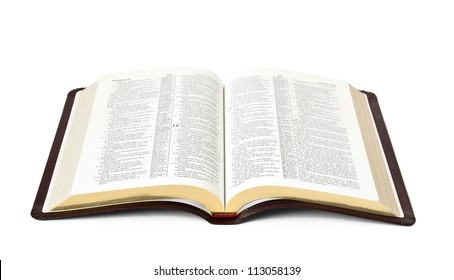 Discipline
“Those whom I love, I reprove and discipline, so be zealous and repent.”

Revelation 3:19, ESV
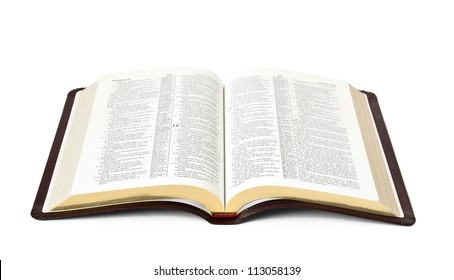 Discipline
“But when we are judged by the Lord, we are disciplined so that we may not be condemned along with the world.”

1 Corinthians 11:32, ESV
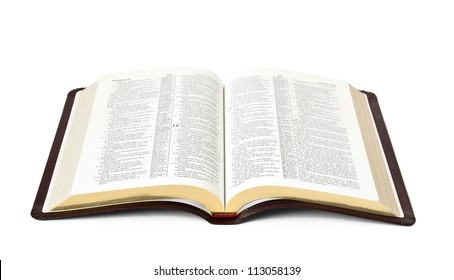 Action Commanded by the Lord
“But we command you, brethren, in the name of our Lord Jesus Christ, that you withdraw from every brother who walks disorderly and not according to the tradition which he received from us.” 

2 Thessalonians 3:6
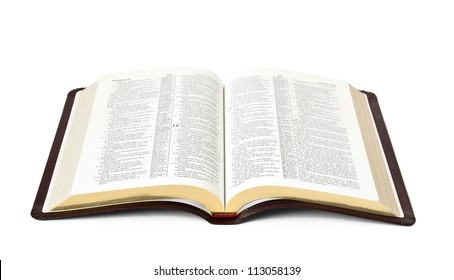 Action Commanded by the Lord
“But we command you, brethren, in the name of our Lord Jesus Christ, that you withdraw from every brother who walks disorderly and not according to the tradition which he received from us.” 

2 Thessalonians 3:6
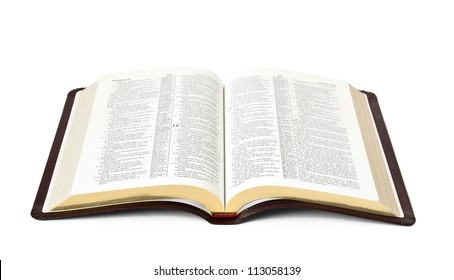 Action Commanded by the Lord
Withdraw
stello 
“to abstain from associating with” (Strong’s)
“to shrink from a person or thing” (Vine’s)
Action Commanded by the Lord
1. Mark
“note that person” 
semeiousthe 
“to distinguish by marking” (Thayer) 
They are to be publicly identified as one who is walking disorderly.
Action Commanded by the Lord
2. Do Not Keep Company with Him
sunanamignumi 
“to mix up together; to keep company with” (Thayer) 
“to mix up with, to have or keep company with” (Vine’s)
Action Commanded by the Lord
2. Do Not Keep Company with Him
sunanamignumi 
“to mix up together; to keep company with” (Thayer) 
“to mix up with, to have or keep company with” (Vine’s)
“Used of mixing various ingredients in a prescription or to different weeds growing up among grain. It referred to human intermingling. The prohibition forbade social intermingling…” (Mike Willis 143).
Action Commanded by the Lord
2. Do Not Keep Company with Him
sunanamignumi 
“to mix up together; to keep company with” (Thayer) 
“to mix up with, to have or keep company with” (Vine’s)
“Refuse him that social companionship that would encourage him in the wrong way” (David Lipscomb 112).
Action Commanded by the Lord
2. Do Not Keep Company with Him
sunanamignumi 
“to mix up together; to keep company with” (Thayer) 
“to mix up with, to have or keep company with” (Vine’s)
“The thought is that association with him must be broken off; it cannot continue” (Walton Weaver 596).
Action Commanded by the Lord
2. Do Not Keep Company with Him
sunanamignumi 
“to mix up together; to keep company with” (Thayer) 
“to mix up with, to have or keep company with” (Vine’s)
“And if he refuses to hear them, tell it to the church. But if he refuses even to hear the church, let him be to you like a heathen and a tax collector” (Matthew 18:17).
Action Commanded by the Lord
3. That He May Be Ashamed
entrepo 
“to invert; in a bad sense – to confound” (Strong’s)
“to turn about, i.e. to shame one” (Thayer) 
“to turn upon, to put to shame” (Vine’s)
Action Commanded by the Lord
2 Thessalonians 3:6, 14

   But we command you, brethren, in the name of our Lord Jesus Christ, that you withdraw from every brother who walks disorderly and not according to the tradition which he received from us. 

   And if anyone does not obey our word in this epistle, note that person and do not keep company with him, that he may be ashamed.
What About Family Members?
Spouse, Parent, Child, Grandchild, Sibling? 
How do we treat them? 
What does God require of us in this situation?
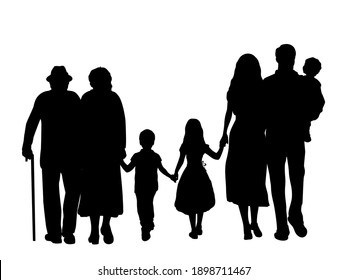 What About Family Members?
Some family obligations will never change. 
Spouse – 1 Pet. 3:1-2, 7; 1 Cor. 7:2-5
Parent – 1 Tim. 5:8
Children – Eph. 6:1-3; 1 Tim. 5:8
What About Family Members?
Some things must change. 
The shame has to be felt. 
The loved one can’t be treated in a way that encourages them in their rebellion against God. 
The unfaithful must feel consequences for their decision. 
Meals, holidays, birthday parties, vacations, etc.
Weddings, other milestone celebrations.
A Soul is At Stake
“For what profit is it to a man if he gains the whole world, and loses his own soul? Or what will a man give in exchange for his soul?”

Matthew 16:26
The Person Making This Hard is the Unfaithful Christian
“Of how much worse punishment, do you suppose, will he be thought worthy who has trampled the Son of God underfoot, counted the blood of the covenant by which he was sanctified a common thing, and insulted the Spirit of grace?”

Hebrews 10:29
We Must Do All Things without Partiality
“I charge you before God and the Lord Jesus Christ and the elect angels that you observe these things without prejudice, doing nothing with partiality.”

1 Timothy 5:21
Your Loyalty Must Remain with Christ
“He who loves father or mother more than Me is not worthy of Me. And he who loves son or daughter more than Me is not worthy of Me.”

Matthew 10:37
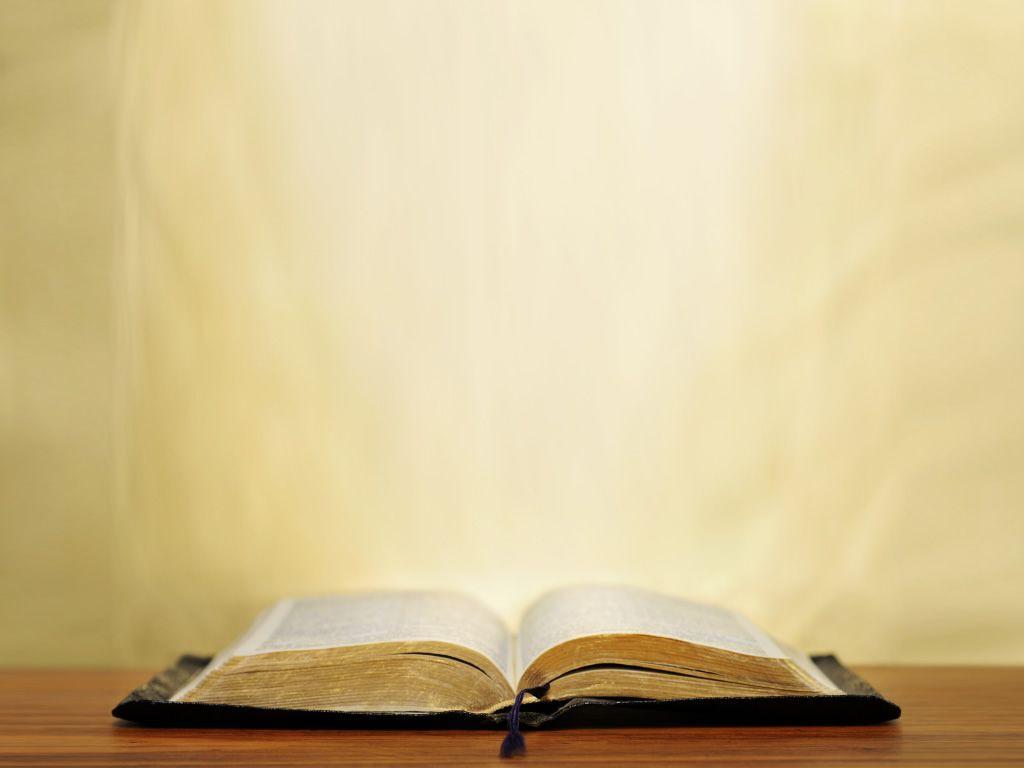 “For to this end I also wrote, that I might put you to the test, whether you are obedient in all things.”

2 Corinthians 2:9